Ústav výrobných technológiíKatedra výrobných systémov, metrológie a montáže
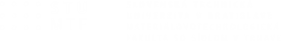 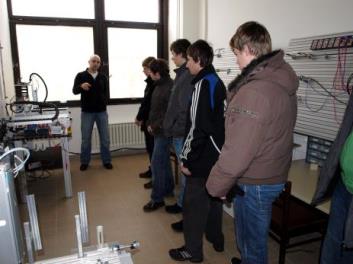 I. Pedagogická činnosť
Zabezpečované študijné programy:
Bc. Ing. a PhD: 	výrobné zariadenia a systémy

Profilové zameranie absolventa:
výrobná technika (strojárske technológie a montáž) orientovaná na Industry 4.0,
návrh a vývoj výrobnej techniky s podporou CAD/CAM (Catia, Tecnomatix),
návrh technických prostriedkov mechanizácie a automatizácie (pneumatika, elektro-pneumatika, hydraulika, elektrické pohony, PLC)
Modelovanie a implementácia CAD návrhov do CNC výroby
projektovanie a programovanie robotiky a manipulačnej techniky,
plánovanie a vyhodnocovanie údržby vo výrobných systémoch,
projektovanie prostredníctvom všeobecne známych prostriedkov pre modelovanie, simuláciu a optimalizáciu výrobných procesov a logistiky.

Uplatnenie absolventa:
špecialista na rôznych miestach výrobných a technologických úsekov,
projektant automatizovaných výrobných systémov a zariadení,
procesný inžinier, technik plánovania výroby a údržby apod.
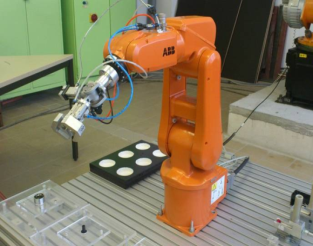 II. Vedecko – výskumná činnosť
Riešenie domácich grantových projektov:

		VEGA – Inteligentná montážna bunka,
		VEGA – Výskum možností implementácie "inteligencie" do montážnych
				  procesov,
		VEGA – Upínacie zariadenia v inteligentných výrobných systémoch,
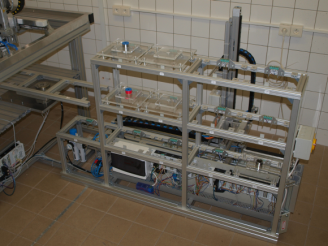 II. Vedecko – výskumná činnosť
Riešenie domácich grantových projektov:
	VEGA – Analýza kvalitatívnych parametrov obrobenej plochy pri 5-osovom 		             ultrazvukovom obrábaní ťažkoobrobiteľných materiálov,

	KEGA – Budovanie laboratória programového riadenia výrobných systémov,
	KEGA – Tvorba a budovanie virtuálneho laboratória pneumatických a 			              elektropneumatických systémov riadenia,
	KEGA – Budovanie virtuálneho laboratória robotiky a manipulačnej techniky.








	Mladý výskumník:
Výskum možnosti  zvýšenia efektivity montáže v inteligentnej montážnej bunke
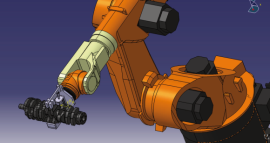 II. Vedecko – výskumná činnosť
Riešenie domácich grantových projektov:

	Nadácia Volkswagen Slovakia:
		Vzdelanie do praxe: Virtual Commissioning ako technologický 			nástroj budúcnosti pre vituálne uvedenie výrobných systémov do 			automobilovej prevádzky v rámci koncepcie "Digitálny podnik„
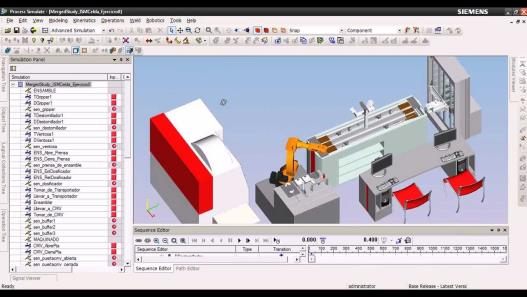 II. Vedecko – výskumná činnosť - pokračovanie
Riešenie grantových projektov z fondov EÚ:

	OP VaV: Laboratórium pružných výrobných systémov s robotizovanou 	obsluhou pre prostredie bezvýkresovej výroby, ITMS: 26220220055
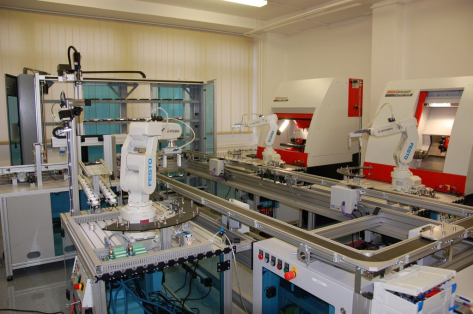 II. Vedecko – výskumná činnosť - pokračovanie
Riešenie zahraničných projektov:
    Granty na mobility pedagógov, výskumníkov a študentov:


CEEPUS CIII-SI-0206-05-1112 - Applications of Rapid Manufacturing in Biomedical Fields,
CEEPUS CIII CIII-BG-0614-01-1112 - Development of manufacturing technologies-new strategies and new challenges in education and research,
CEEPUS CIII-RO-0013-07-112 - Teaching and Research of Environment oriented Technologies in Manufacturing,
CEEPUS CIII-RO-0202-05-1112 - Implementation and utilization of e-learning systems in study area of production engineering in Central European Region.
III. Spolupráca s praxou
zabezpečovanie odborných školení v oblasti pneumatiky, 	hydrauliky, PLC, senzoriky pre firmu FESTO Didactic,
	spolupráca v oblasti pneumatiky s firmou FESTO,
	spolupráca v oblasti pneumatiky s firmou SMC Pneumatics,
	spolupráca v oblasti robotiky s firmou ABB,
	spolupráca prepojenia vedy a praxe s firmami  ZF Sachs 	Slovakia, a.s. Trnava, TOMA INDUSTRIES spol. s r.o. Trnava; 	ŽOS, a.s. Trnava; INA Skalica, spol. s r.o. Skalica, PSA Peugeot 	Citroen Slovakia, Trnava, Skartek
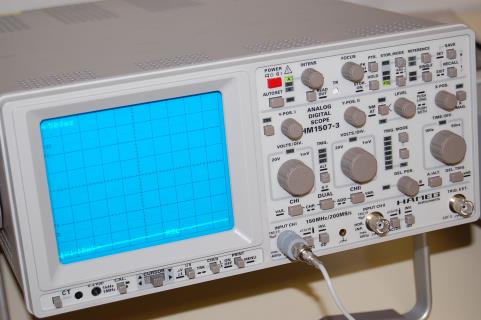 Táto prezentácia je príspevkom projektu 
Vedomostná fakulta pre hospodársku prax
ITMS 26110230113
Projekt je realizovaný na základe podpory operačného programu Vzdelávanie, financovaný z európskeho sociálneho fondu
Doba riešenia projektu: X/2013 – IX/2015
Autor: Ing. Roman Ružarovský, PhD.
Moderné vzdelávanie pre vedomostnú spoločnosť/Projekt je spolufinancovaný zo zdrojov EÚ
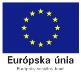 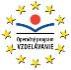 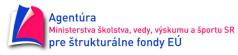